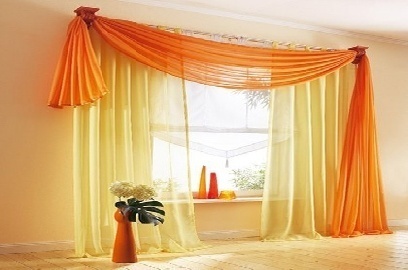 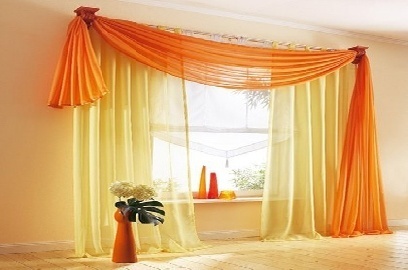 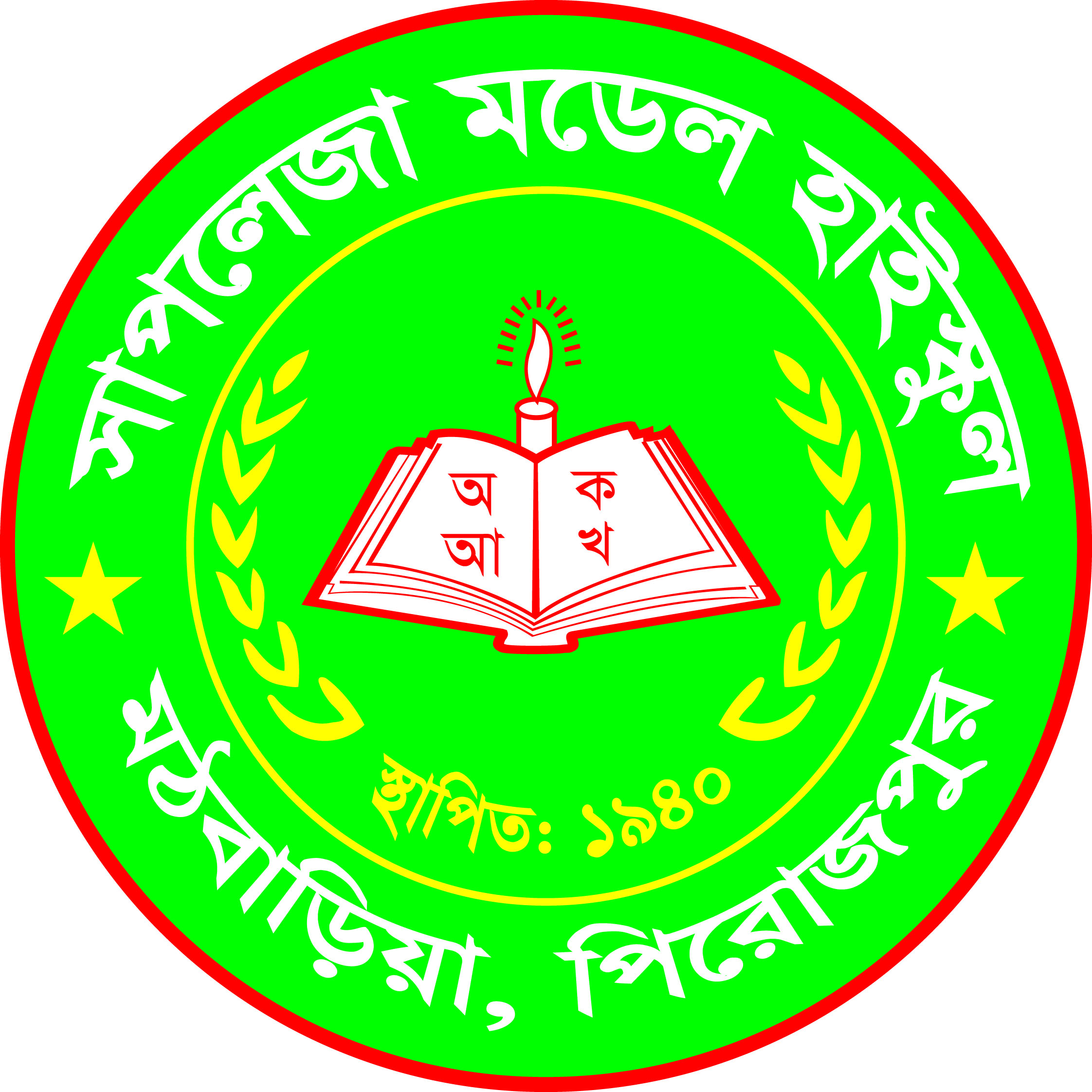 ত
ম
স্বা
গ
পরিচিতি
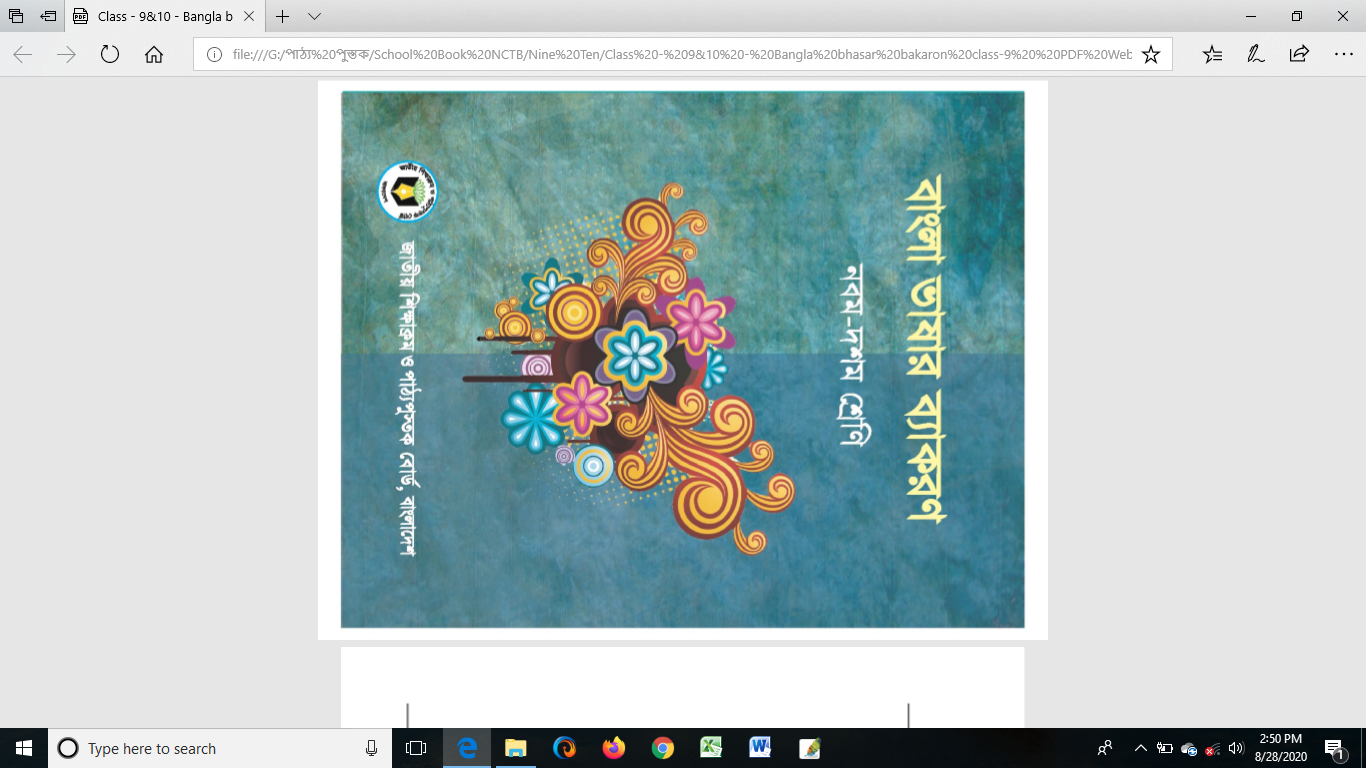 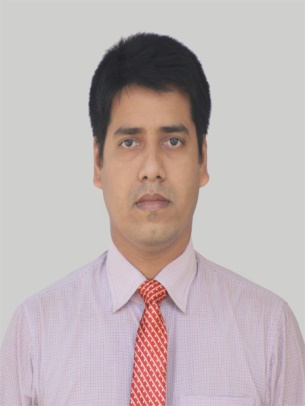 শিক্ষক পরিচিতি
 রতন ঘরামী
সহকারী শিক্ষক (বাংলা)
সাপলেজা মডেল হাই স্কুলমঠবাড়িয়া, পিরোজপুর।
মোবাইল নং ০১৭২৭৬৫৩২৯০
পাঠ পরিচিতি
শ্রেণিঃ নবম ও দশম
বিষয়ঃ বাংলা দ্বিতীয় পত্র
wØZxq  Aa¨vq
Z…Zxq cwi‡”Q`, Y Z¡ weavb I l Z¡ weavb
wØZxq Aa¨vq
Z…Zxq cwi‡”Q`
¯^fveZB ÔlÕ
g‡b ivLvi mnR  Dcvq|
Elv bv‡gi GKwU †g‡q I Eli bv‡gi GKwU †Q‡j wQj| Eli Elv†K fv‡jvevmZ| Eli Avlvp gv‡m Dlv‡K Clr Avfvl w`j †m Zv‡K cQ›` K‡i| wKšÍy Avlvp †_‡K AMÖnvqY †Mj †Kvb mvov w`j bv wKš‘ †cŠl gv‡m wM‡q Elv Awfjvl †cvlY Kij| ZvB Zviv GKw`b mwilv †ÿ‡Z Nyo‡Z ‡Mj GB `„k¨ Elvi †lvok eQ‡ii fvB †`‡L †djj| AZci Elv †Zv Zvi fvlv-fvl¨ cwieZ©b K‡i fvlY w`j GB †Q‡j Avgv‡K †Rvo K‡i a‡i wbqv Avm‡Q|
ZLb‡Zv Elvi fvB cvlvY n‡q cvlÐi gZ lÐv iƒc aviY K‡i Eli‡K wcUv‡Z jvMj| G‡Z El‡ii †ZvlY f~lY Ly‡j †Mj| Zvic‡iI Zvi g‡bi †Øl †ivl wgUj bv| ZvB Av‡iv cÖnvi K‡i El‡ii †`‡ni †Kvl Ly‡j w`j| hLb El‡ii Lye Lvivc Ae¯’v ZLb Zv‡K Jla/Jlwa w`‡q evuwP‡q Zzjj| bv n‡j Zv‡K †R‡j †h‡Z n‡e| GB M‡í †`Ljvg GKwU †g‡q GwKwU †Q‡j‡K wKfv‡e †d‡j hvq| ZvB GB M‡íi bvg cyiæl loP‡µi weiæ‡× †g‡q gvbyl Gi lohš¿|
we: `ª: †gvUv wPwýZ kã ¸‡jv‡Z ¯^fveZB ÔlÕ nq|
Avlvp, Elv, Eli, Avfvl, Awfjvl, Clr, †Kvl, cvlÐ, cvlvY, †cvlY, fvlv, fvl¨, fvlY, lÐ, gvbyl, mwilv, Jla, Jlwa, †lvok, †ZvlY, †cŠl, †ivl, Kjyl, †Øl, f‚lY, †kvlY, lohš¿, lUPµ BZ¨vw`|
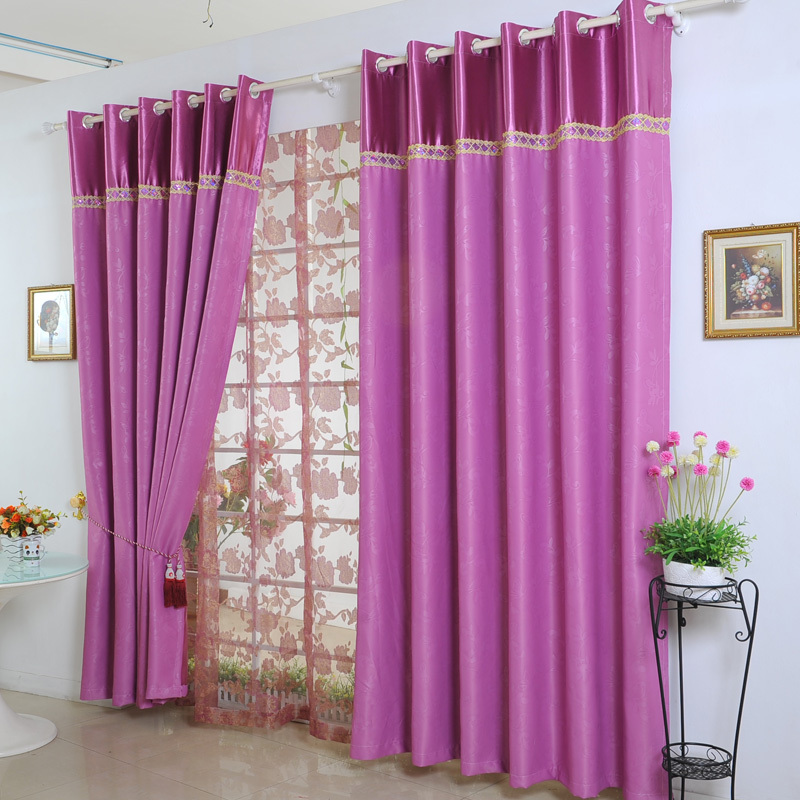 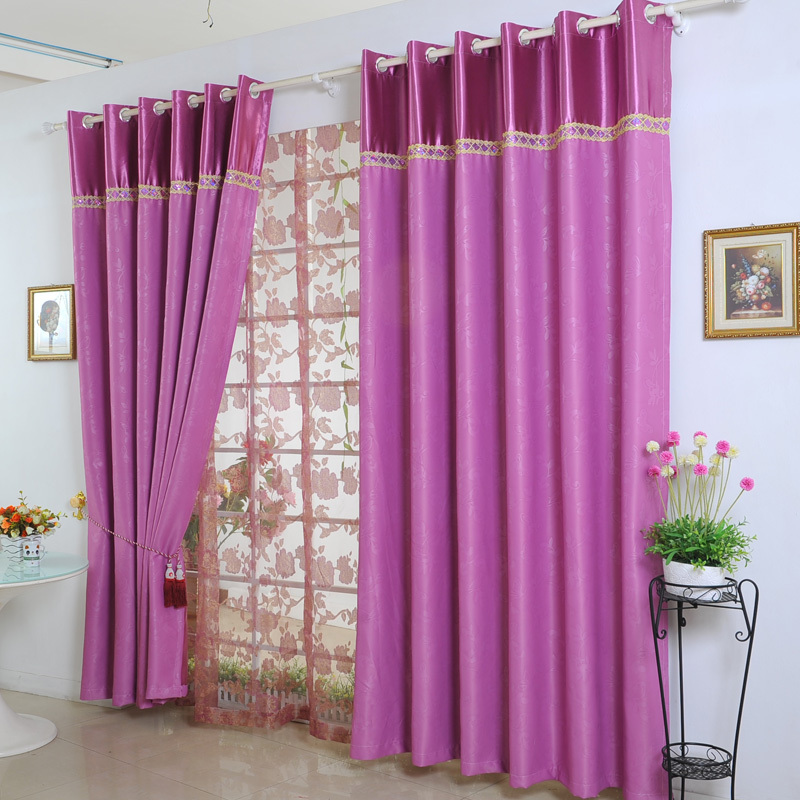 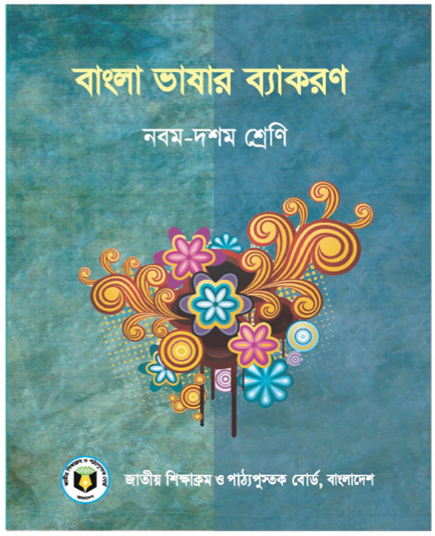 ধন্যবাদ শিক্ষার্থীiv
[Speaker Notes: শিক্ষক শিক্ষার্থীদের ধন্যবাদ জানিয়ে শ্রেণিকক্ষ ত্যাগ করবেন।]